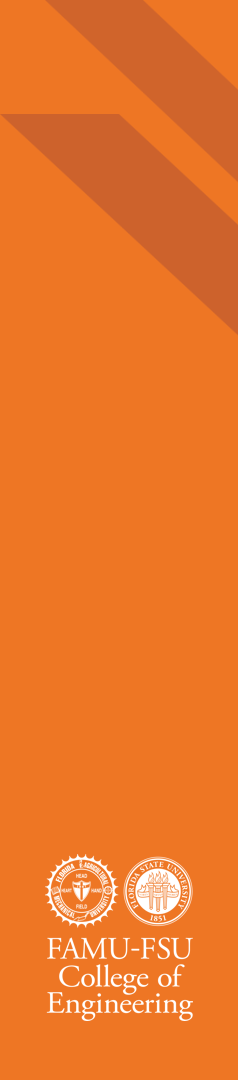 Atzimba 
Avellaneda
Full-Scale Flight 1
First launch was on February 10th.
Record club engagement for a flight test.
Simulated flight 
Apogee: 4650-ft.
Main Deploy: 575-ft.
1
Atzimba 
Avellaneda
Full-Scale Flight 1 Launch Video
2
Connor Zhou
Full-Scale Flight 1 Recovery Video
3
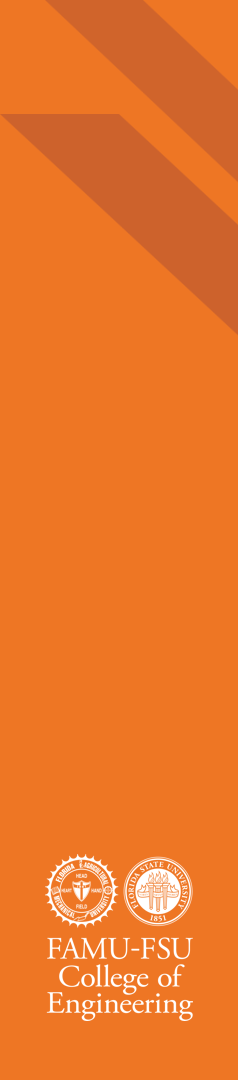 Connor Zhou
Full-Scale Test Flight 1 - Data
Significant drift occurred, due to 8-min flight time.

Parachutes caught in thermals resulted in different descent rates.
4
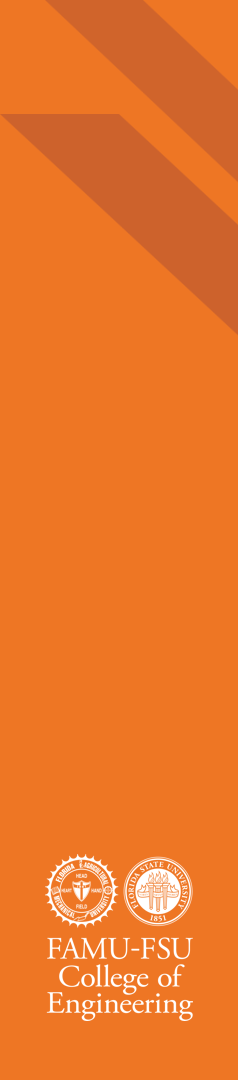 Connor Zhou
Full-Scale Test Flight 1
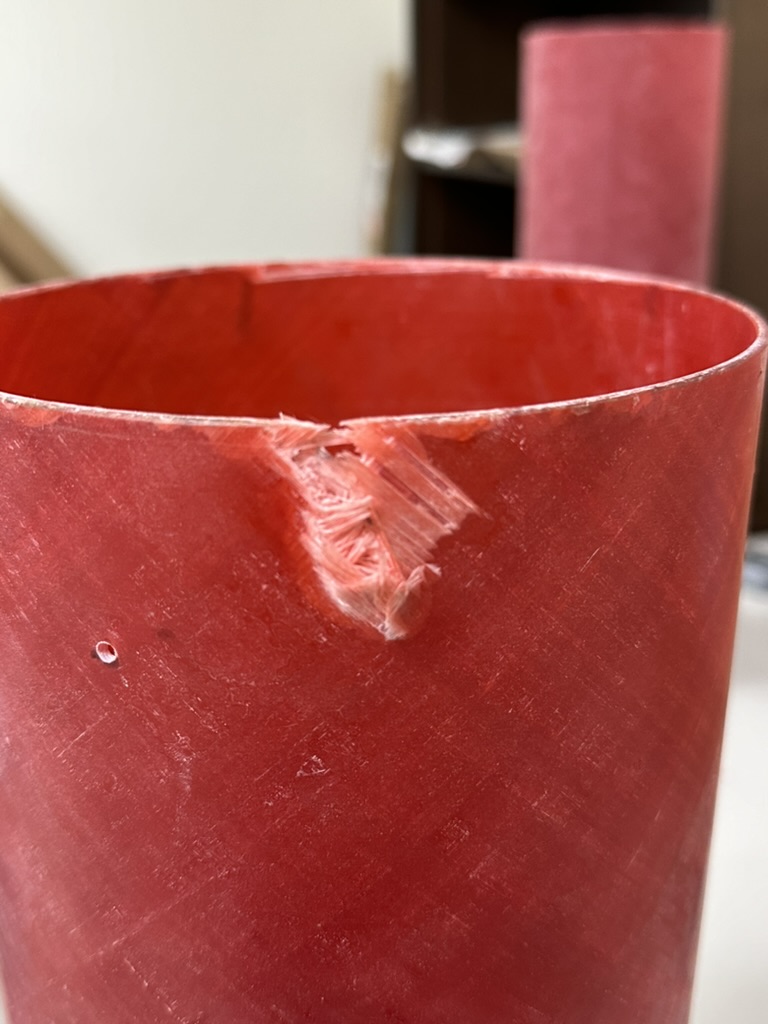 Flight resulted in two failures:

Major: Main parachute deployed much before target altitude (575-ft).
Resulted in airframe damage from landing in trees.

Minor: Notable disparity between simulated and actual apogee.
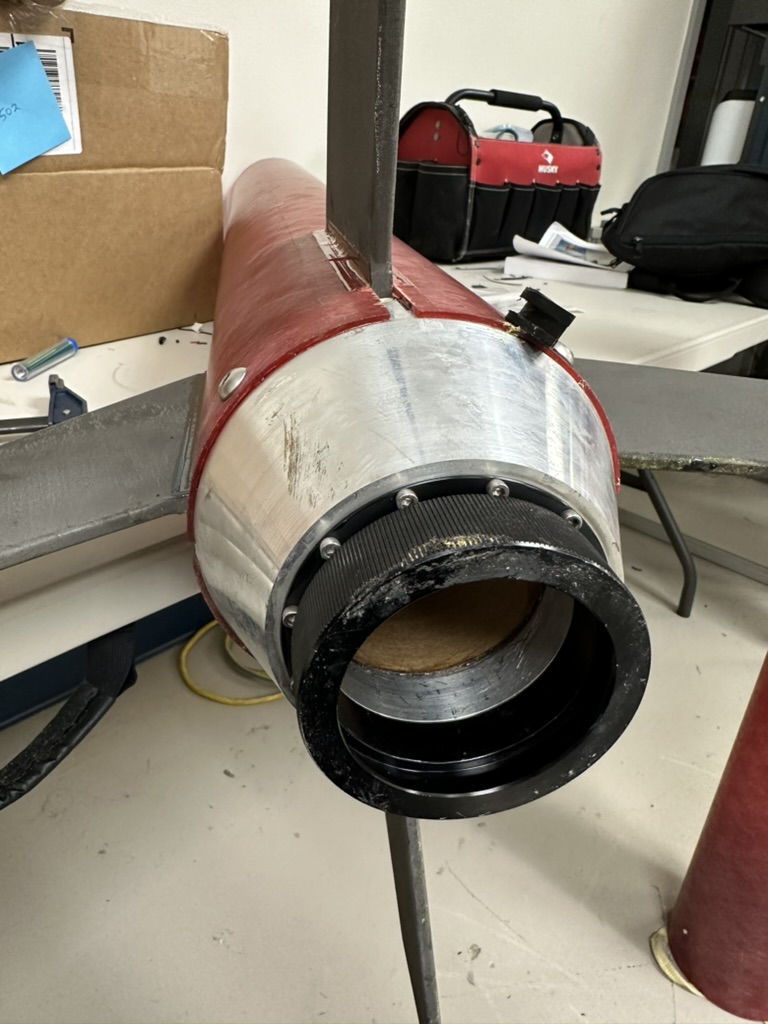 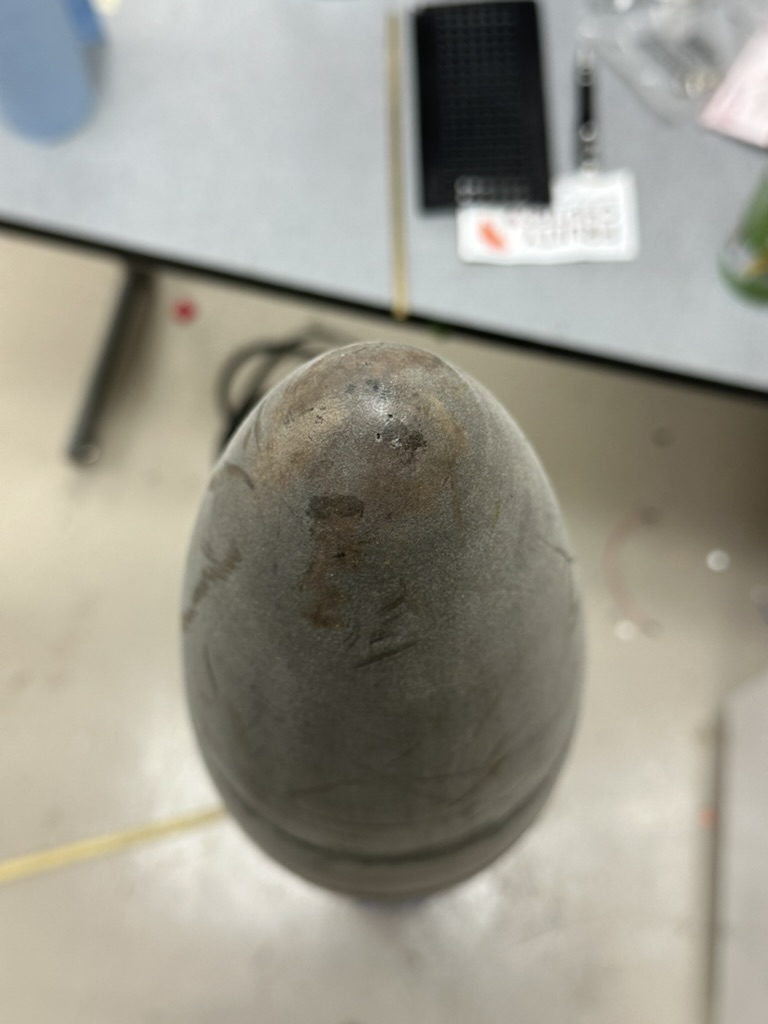 5